من فكرة "ساذجة" الى امبراطورية بملايين الدولارات
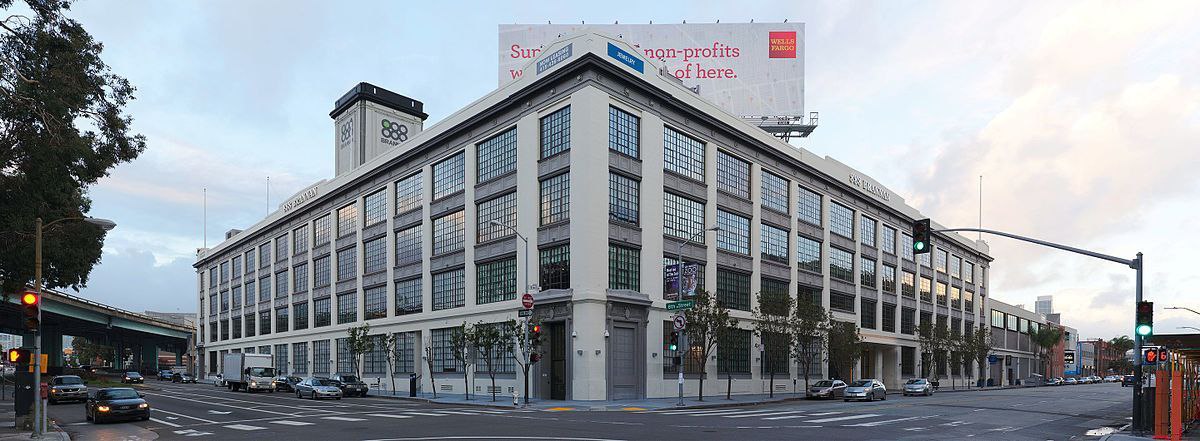 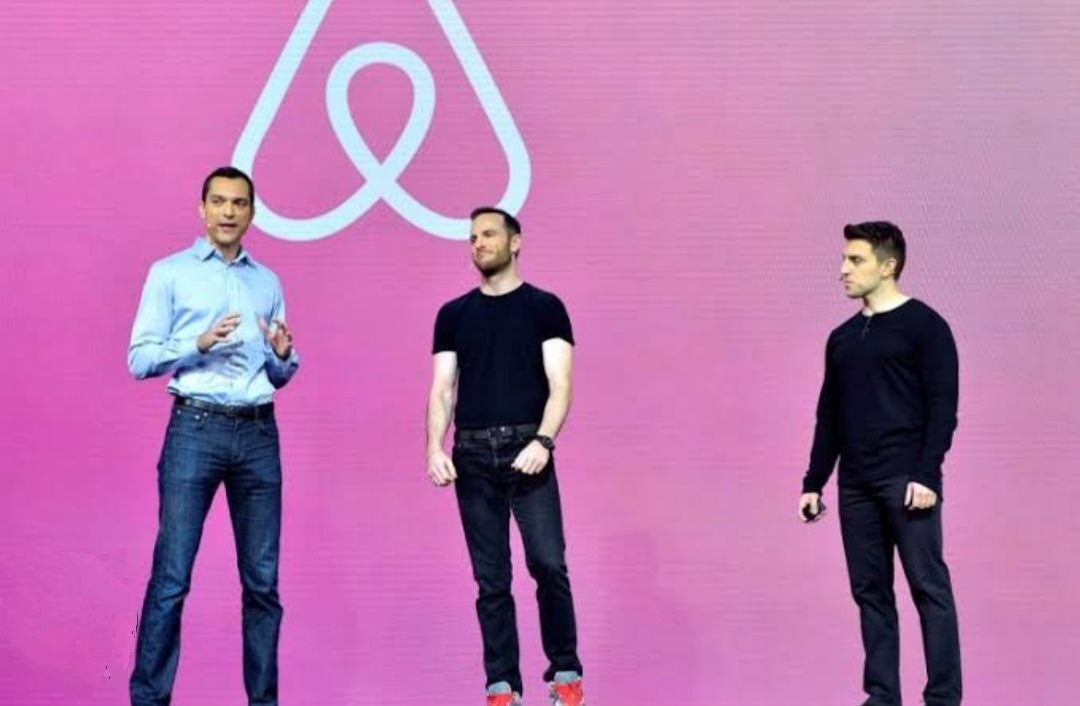 ناثان بليكارسزيك
جو جيبيا
بريان تشيسكي
تجربة المستخدمين
كيف تعمل Airbnb
الشركة في العالم العربي
التحديات التي تواجهها الشركة
نمو شركة Airbnb
نشأة شركة Airbnb
فوائد الاستخدام
نشأة شركة Airbnb
بعد فترة قصيرة من الانتقال إلى سان فرانسيسكو في أكتوبر 2007، كان بريان تشيسكي وجو جيبيا يكافحون لدفع أقساط شقتهم، قبل أن يتوصلوا إلى فكرة غيرت حياتهما في عام 2007. 
ولكي يجمعوا المال اللازم لسداد أقساط شقتهما، قام برايان تشيسكي وناثان بليكارسزيك وجو جيبيا بشراء بعض أسرة نوم بلاستيكية تنفخ بالهواء
وكان أول المستأجرين ثلاثة ضيوف هم سائح هندي عمره 30 عاما، وسيدة من بوسطن، وأميركي من ولاية يوتا، ودفعوا كلهم 80 دولارا في الليلة الواحدة
وكانت تلك النقود هي أول ما تحصل عليه الشركة الناشئة التي أصبح اسمها إير بيد أند بريكفاست حيث أرست جذورها في العام التالي  لكن الأمور لم تسر بالسهولة التي خططوا لها، وكانوا بحاجة ماسة للتمويل للتعريف بالشركة الناشئة
Date
ففي صيف 2008، كان المؤسسون قد أنهوا النسخة النهائية من موقع إير بيد أند بريكفاست وذهبوا للقاء المستثمرين. لكن المستثمرين لم يقتنعوا بالفكرة التي طرحوها على 15 منهم. حيث رفضها 8 وتجاهلها 7 مستثمرين تجاهلا تاما
عندما أطلع جيبيا، بول غراهام مؤسس واي كومبيناتور، على مشروعهم، أبدى غراهام إعجابه بالموقع، وقدم لهم تمويل أولي قيمته 20 ألف دولار مع خصوع المؤسسين للتدريب وحصول واي كومبيناتور على نسبة ضئيلة من أسهم الشركة
في سنة 2009 واجهت الشركة خطر الإفلاس حيث إنخفضت المداخيل إلى 200 دولار للأسبوع، الربح الذي لا يمكن توفير معيشة المؤسسين الثلاثة والموظفين. وبعد أن تم تحليل الموقع تبين أن المشكلة كانت في أن إلتقاط الصور يتم من طرف أصحاب المنازل أو الشقق
في مارس 2009، ألغت الشركة أخيرا اسم إير بيد أند بريكفاست وبسطته إلى إير بي إن بي لتتحول الشركة من مجرد استأجر سرير أو غرفة في أحد المنازل إلى تأجير كافة العقارات بمختلف أنواعها وصولاً إلى تأجير اليخوت والبواخر
وفي شهر أبريل 2009، حصلت شركة اير بي ان بي أخيرا على استثمار بقيمة 60 ألف دولار من سكويا كابيتال
8
[Speaker Notes: © Copyright Showeet.com – Creative & Free PowerPoint and Google Slides Templates]
نمو الشركة
80  دولار
30 الف دولار
200 دولار اسبوعيا
مليار دولار
وكان أول المستأجرين ثلاثة ضيوف
حاول الثلاثي صنع حبوب إفطار و تم  بيع جميع العلب مقابل 40 دولار للعلبة
واجهت الشركة خطر الإفلاس. الربح الذي لا يمكن توفير معيشة المؤسسين الثلاثة والموظفين
حصلت الشركة على تمويل جديد بقيمة 7.2 مليون دولار
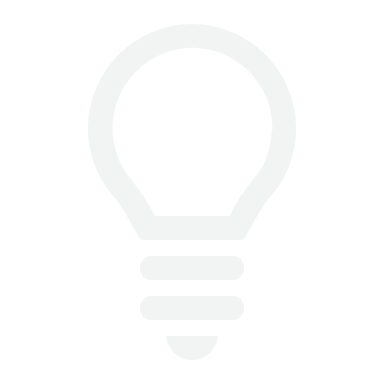 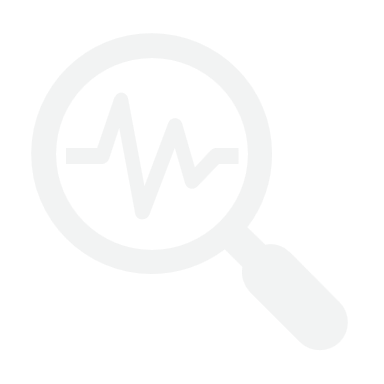 2007
2008
2009
2010
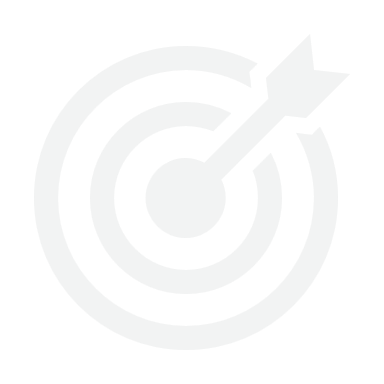 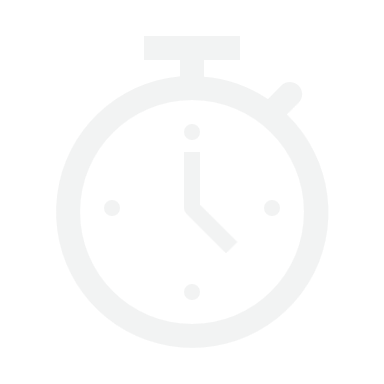 [Speaker Notes: © Copyright Showeet.com – Creative & Free PowerPoint and Google Slides Templates]
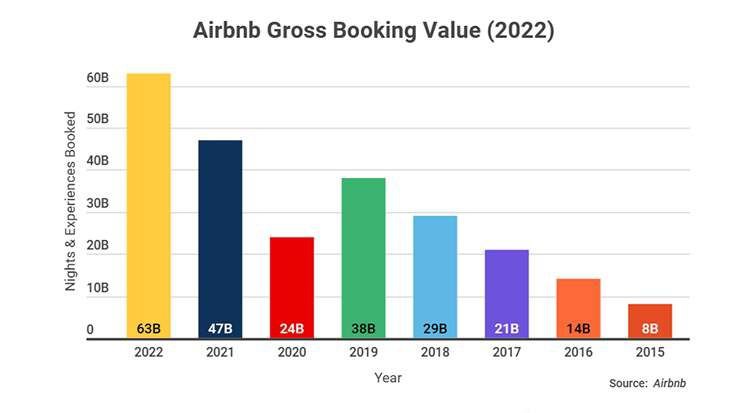 شركة Airbnb في العالم العربي
الهندسة المعمارية التقليدية: 
تجربة الإقامة في منازل تعكس الهندسة المعمارية التقليدية العربية 
الثقافة العربية: 
اكتشاف الثقافة وتقاليد العربية من خلال تفاعل مع المضيفين المحليين
الشواطئ الجميلة: 
الاستمتاع بالإقامة في منازل قريبة من الشواطئ
11
كيف تعمل شركة Airbnb
[Speaker Notes: © Copyright Showeet.com – Creative & Free PowerPoint and Google Slides Templates]
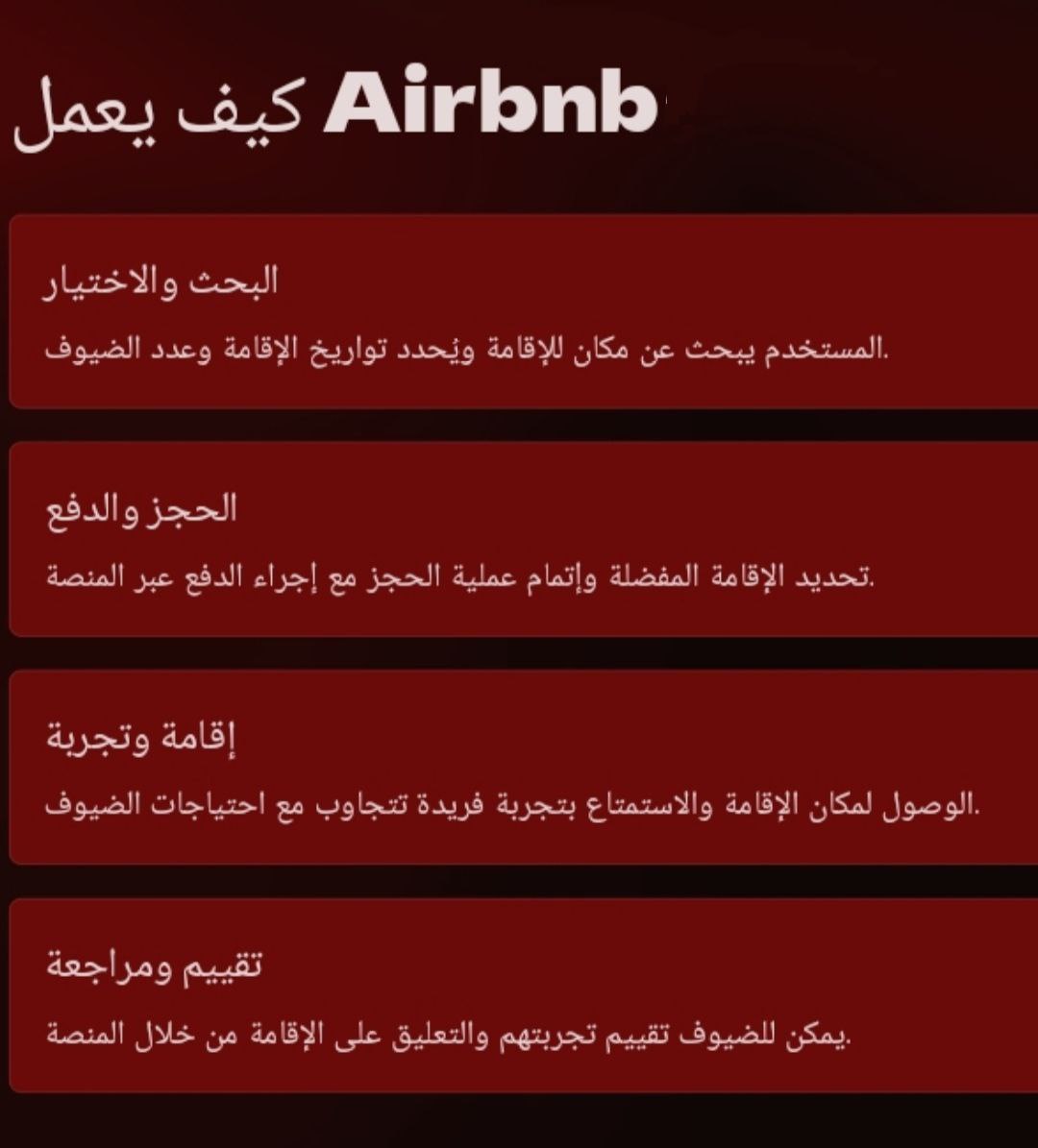 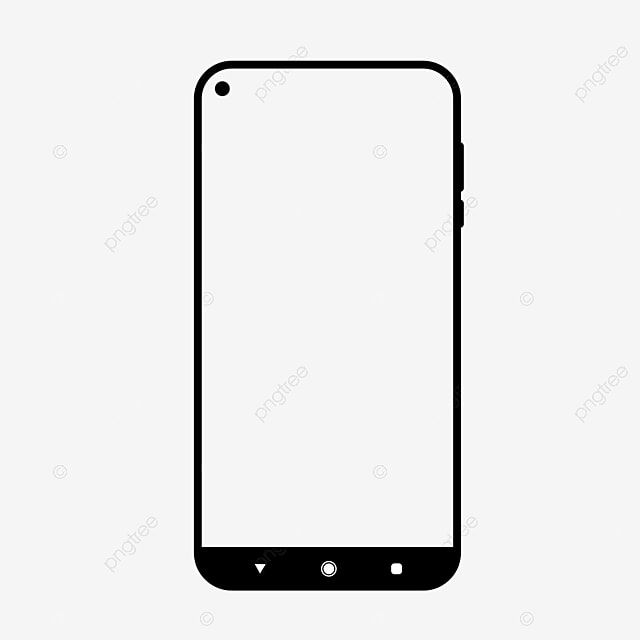 تجربة المستخدمين
يقوم المستخدم بتصفح الإعلانات airbnb عند استخدام واختيار المكان المناسب للإقامة ووضع المواصفات المطلوبة، كما يمكن للمستخدم أيضا التواصل مع اصحاب المنازل ومراجعة تقييمات الضيوف السابقين لضمان تجربة إقامة مريحة 
نقدم لكم امثلة حية عن مستخدمي airbnb
[Speaker Notes: © Copyright Showeet.com – Creative & Free PowerPoint and Google Slides Templates]
تحديات التي تواجهها الشركة
التنظيم و التنظيم القانوني 
       ضغوط تنظيمية و قانونية متزايدة
المنافسة مع الفنادق التقليدية
التحدي في جذب المزيد من العملاء
تحقيق رضا العملاء 
 ضمان تجربة إقامة ممتازة للضيوف
Date
[Speaker Notes: © Copyright Showeet.com – Creative & Free PowerPoint and Google Slides Templates]
فوائد الاستخدام
توفي الإقامة الاقتصادية للمسافرين بتكلفة افل من الفنادق التقليدية 
تجربة محلية حقيقية مع الإقامة في منازل سكان المدينة 
فرصة للتواصل والتفاعل مع المضيفين محليين للحصول على نصائح عن الوجهات السياحية
Date
Your Footer Here
18
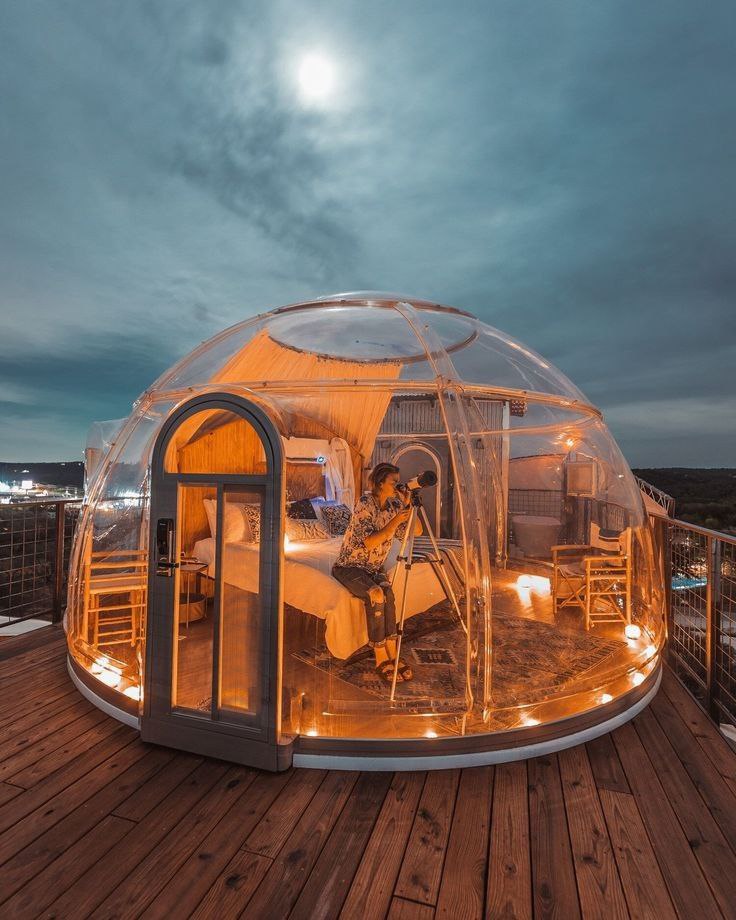 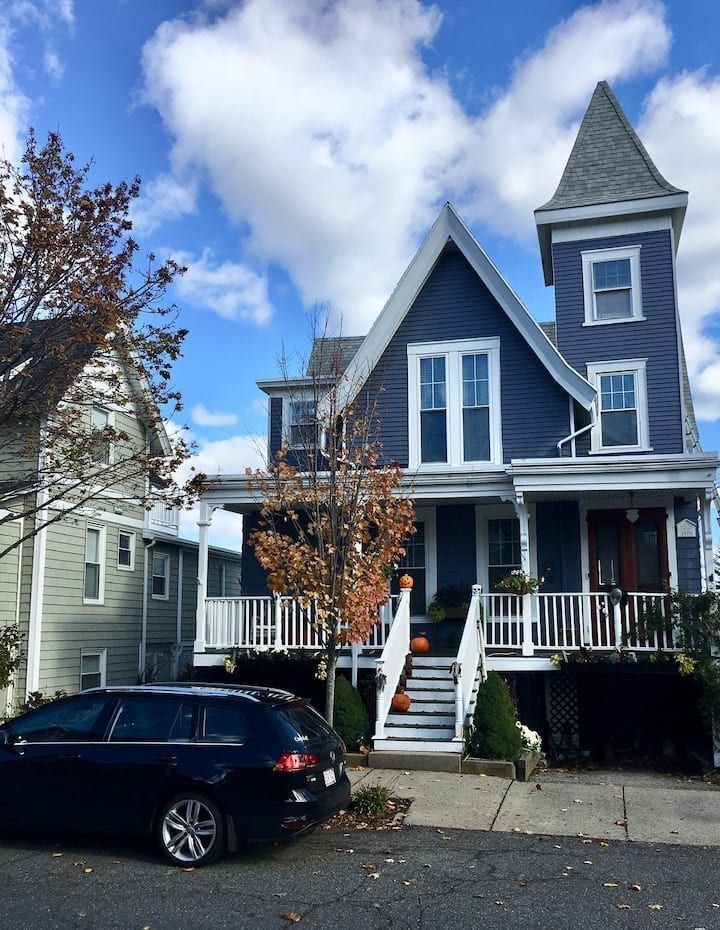 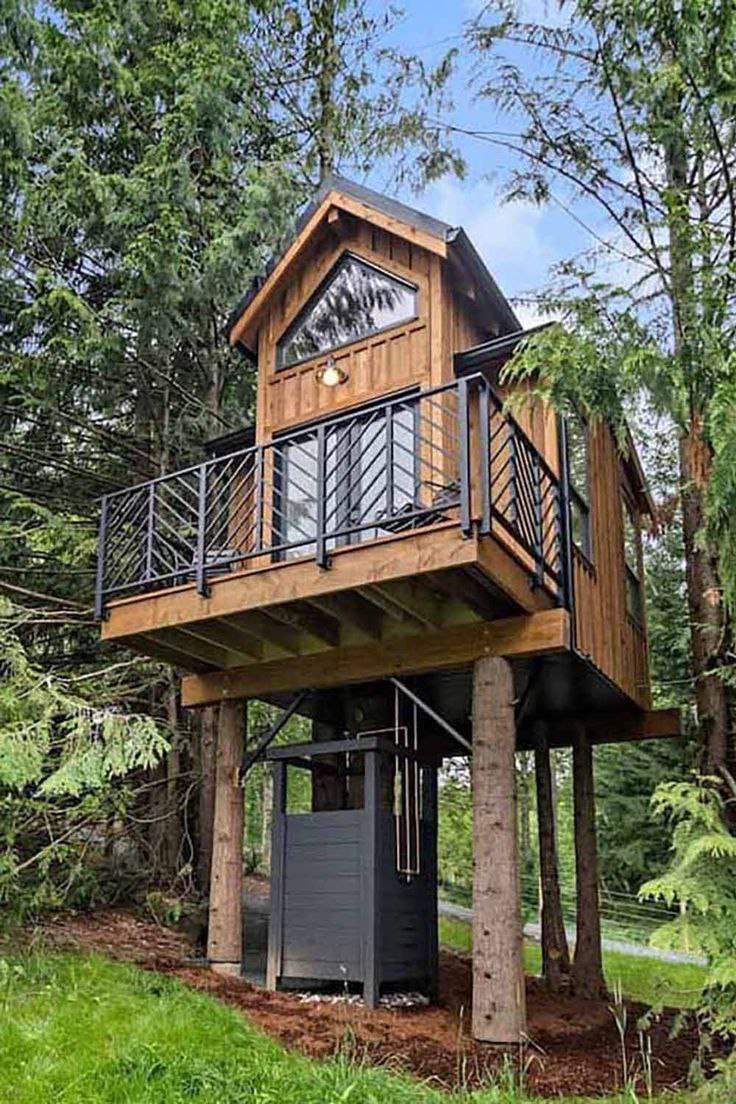 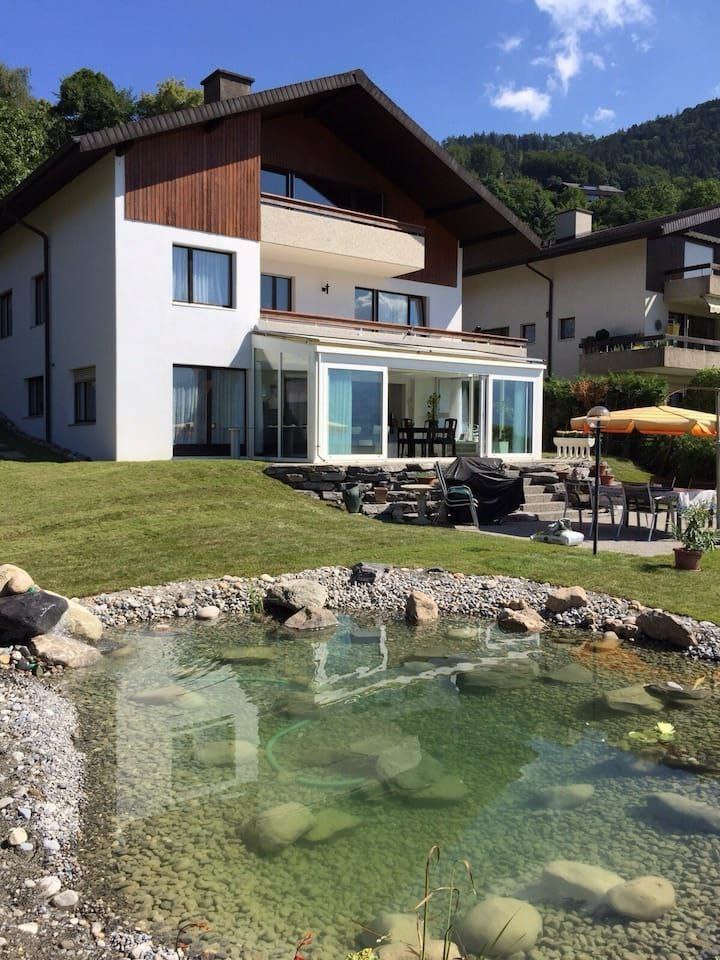 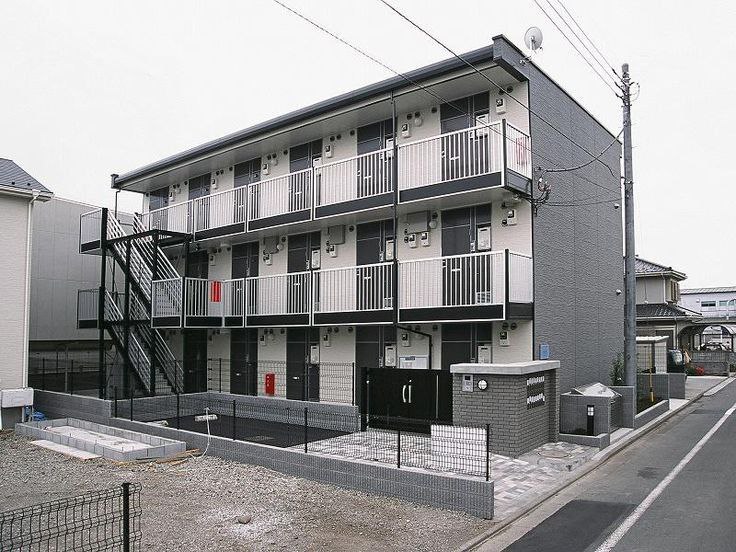 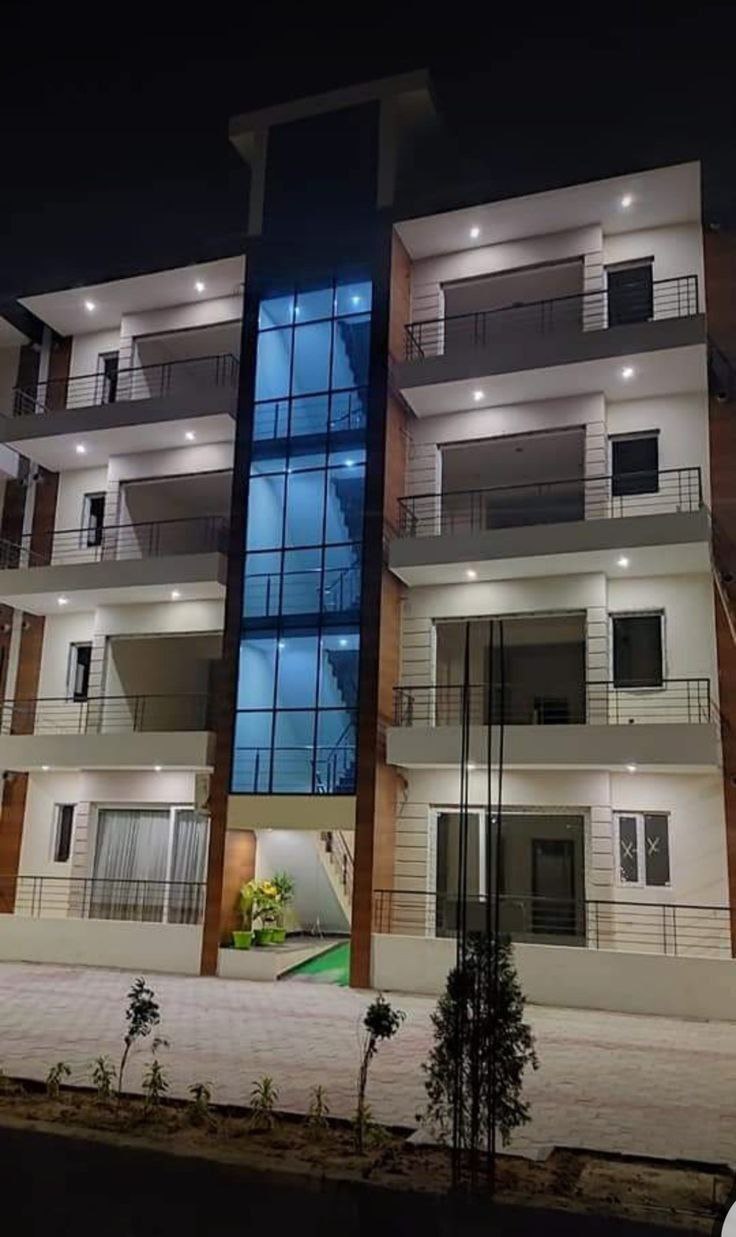 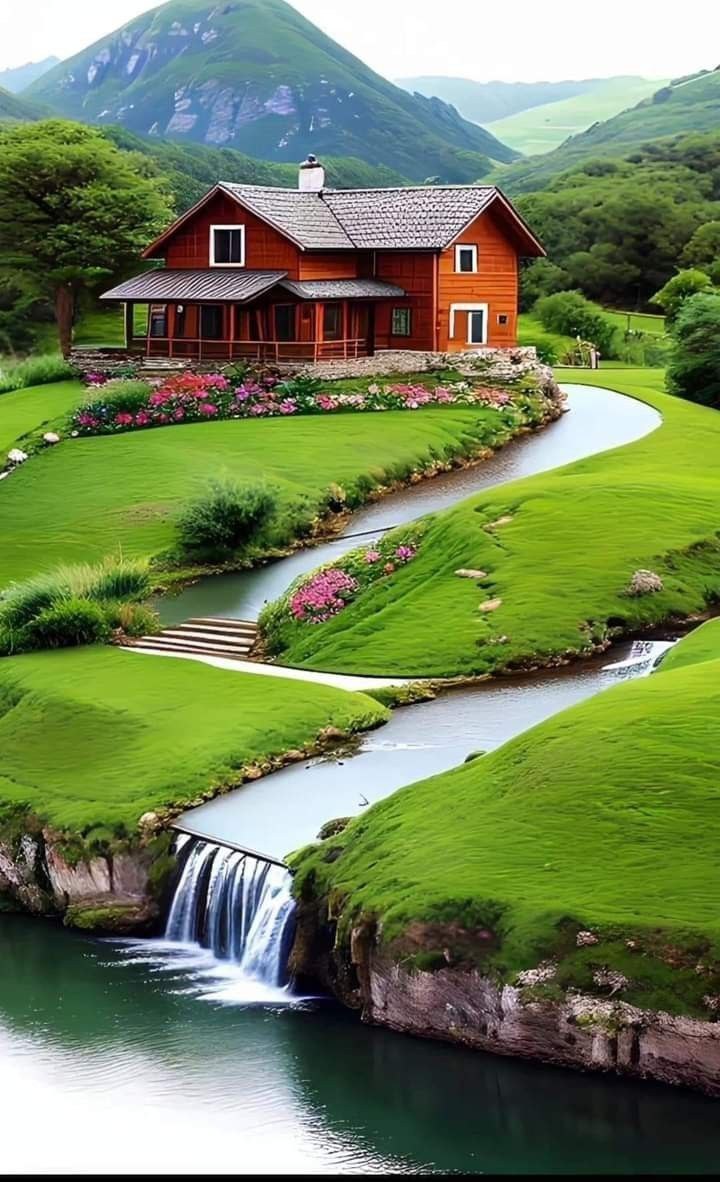